Integrovaný regionálny operačný programKritériá pre výber projektovVerzia 1.2
4. zasadnutie MV IROP – 23.09.2016
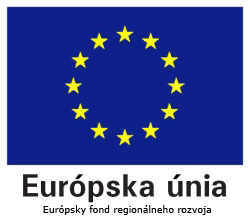 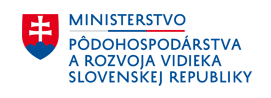 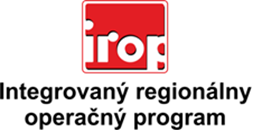 Kritériá pre výber projektov verzia 1.1 boli schválené MV pre IROP 23. septembra 2015

Z dôvodu akcelerácie implementácie RO pre IROP rozhodol o zmene procesu výberu operácií pre špecifické ciele 1.1, 1.2.1, 1.2.2, 2.1.1. časť A, 2.1.2, 4.2.1, 4.3.1 (zmena dvojkolového procesu na jednokolový)

Uvedená zmena procesu implementácie si vyžaduje úpravu Kritérií pre výber projektov

Schválenie Kritérií pre výber projektov Monitorovacím výborom IROP je predpokladom urýchleného vyhlásenia výziev na predkladanie projektových zámerov a žiadostí o NFP
Úprava hodnotiacich kritérií
Úprava hodnotiacich kritérií
pre špecifické ciele 2.1.1 časť B,C, 2.2.1, 2.2.2 a 2.2.3 bolo doplnené kritérium zohľadňujúce multikriteriálne hodnotenie v procese hodnotenia ŽoNFP a kritérium hodnotiace vhodnosť realizácie projektu z hľadiska územných potrieb

pre špecifické ciele 1.1, 1.2.1, 1.2.2, 2.1.1. časť A, 4.2.1, 4.3.1 - doplnené špecifické kritériá, ktoré zohľadňujú zmenu dvojkolového procesu na jednokolový a zabezpečujú vyššiu mieru detailu pri hodnotení jednotlivých ŽoNFP

ďalšie úpravy RO pre IROP navrhuje z dôvodu zjednodušenia a zvýšenia prehľadnosti hodnotiacich kritérií IROP (zlúčenie vylučujúcich kritérií v rámci oblasti 1 Príspevok navrhovaného projektu k cieľom a výsledkom IROP a PO, precizovanie textu kritérií, odstránenie hodnotenia SWOT analýzy, úprava bodového hodnotenia)
Uplatňované modely výberu projektov IROP
Uplatňované modely výberu projektov IROP
jednokolový proces výberu (výzva na predkladanie ŽoNFP)









dvojkolový proces výberu (výzva na predkladanie PZ, výzva na predkladanie ŽoNFP)
Sústava kritérií pre výber projektov IROP
posudzovacie kritériá  
   - aplikované v procese posudzovania projektových zámerov
hodnotiace kritériá
   - aplikované v procese odborného hodnotenia ŽoNFP

Posudzovacie kritériá PZ
vylučujúce (pôvodne "základné") - nesplnenie kritéria vedie k udeleniu negatívnej hodnotiacej správy. Súčasťou kritérií pre posúdenie projektových zámerov sú aj doplnkové oblasti posúdenia, ktoré slúžia ako podklad pre odporúčania pre žiadateľa a môžu prispieť k zvýšeniu kvality predloženej žiadosti o NFP. Nemajú vplyv na výsledok hodnotiacej správy.

Hodnotiace kritériá ŽoNFP
vylučujúce - nesplnenie vedie k vylúčeniu ŽoNFP z ďalšieho konania
bodované - posudzujú kvalitatívnu úroveň ŽoNFP
Sústava kritérií pre výber projektov IROP
Jednokolový proces výberu (výber ŽoNFP)
Jednokolový proces výberu  (výber ŽoNFP)
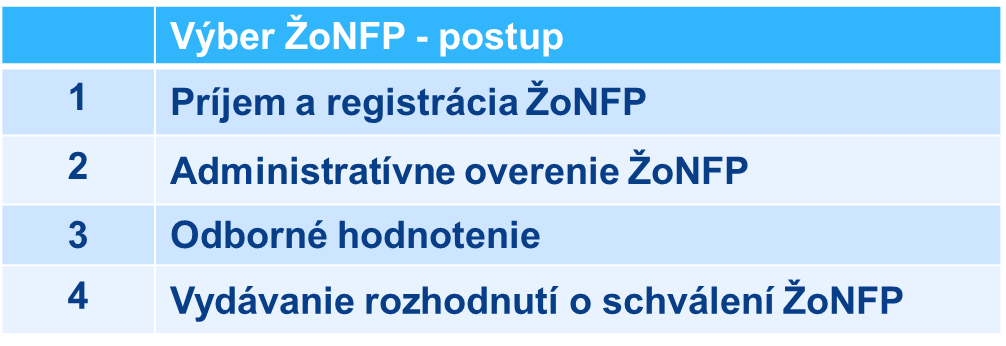 Jednokolový proces výberu (výber ŽoNFP)
Odborné hodnotenie 
Minimálna hranica na splnenie podmienky odborného hodnotenia predstavuje 60% z maximálneho počtu bodov z odborného hodnotenia

Vydávanie rozhodnutí o schválení ŽoNFP
Usporiadanie ŽoNFP zostupne podľa bodovej hodnoty získanej v odbornom hodnotení, t.j. od ŽoNFP s najvyšším počtom bodov po ŽoNFP s najnižším počtom bodov až do výšky disponibilnej alokácie na výzvu s rešpektovaním rozdelenia alokácie podľa územnej príslušnosti 

Rozlišovacie kritériá - sú uplatňované ak sa na hranici danej výškou disponibilnej alokácie na výzvu nachádzajú viaceré ŽoNFP na rovnakom mieste (v súčasnom znení je navrhované spresnenie a doplnenie rozlišovacích kritérií pre prípad rovnosti bodov)
Dvojkolový proces výberu (prvé kolo - posúdenie PZ)
Dvojkolový proces výberu (prvé kolo – posúdenie PZ)
Dvojkolový proces výberu sa uplatňuje v prípadoch, keď je vhodné realizovať samostatný proces zameraný na zacielenie príspevku na územia, ktoré realizáciou vybraných aktivít dosiahnu čo najvyššiu možnú mieru investičnej účinnosti

Na identifikáciu uvedených území sa  pri PO2 (ŠC 2.1.1 časť B,C, ŠC 2.2.1, 2.2.2, ŠC 2.2.3) uplatňuje multikriteriálne hodnotenie územných investičných jednotiek (MCA) 

Stanovenie minimálnej hranice indexu investičnej účinnosti = stanovenie minimálnej miery efektívnosti investície. Stanovuje sa vo výzve na predkladanie projektových zámerov

Stanovenie podmienky posúdenia koncentrácie pomoci na území jednej ÚIJ, resp. posudzovanom území = primerané rozmiestnenie pomoci na základe potrieb jednotlivých ÚIJ
Dvojkolový proces výberu (prvé kolo – posúdenie PZ)
Dvojkolový proces výberu (prvé kolo – posúdenie PZ)
Odborné posúdenie 
 uplatnené posudzovacie kritériá PZ

Vydávanie hodnotiacich správ PZ
Prípad A: vo výzve nie je stanovená podmienka posúdenia koncentrácie pomoci 
Prípad B: vo výzve je stanovená podmienka posúdenia koncentrácie pomoci  

Platnosť hodnotiacej správy je do uzavretia nadväzujúcej výzvy na predkladanie ŽoNFP (pôvodne stanovená na dve výzvy/kolá v rámci výzvy na predkladanie ŽoNFP)
Prípad A
RO/SO vydá pozitívnu hodnotiacu správu všetkým PZ, ktoré vyhoveli podmienkam stanoveným vo výzve na predkladanie PZ
Prípad B
RO/SO uplatní nasledovné postupy: 

zoskupenie jednotlivých PZ podľa ÚIJ

2. stanovenie poradia PZ v rámci danej ÚIJ na základe princípu efektívneho použitia zdrojov v pomere k výstupom projektu (princíp „Value for money“) 
PZ, ktoré sú súčasťou integrovaných operácií definovaných v RIÚS/IÚS UMR  
následne PZ, ktoré nie sú súčasťou integrovaných operácií definovaných v RIÚS/IÚS UMR

3. posúdenie územnej koncentrácie pomoci na základe maximálnej výšky disponibilnej 
    alokácie  stanovenej  vo výzve  na  predkladanie  PZ  na  jednu ÚIJ,  resp. stanovením
    maximálneho podielu  novovytvorených kapacít / podporených služieb k existujúcim
    využitým kapacitám / službám v danom území
Prípad B
RO/SO vydá pozitívnu hodnotiacu správu PZ, ktoré vyhoveli podmienkam stanoveným vo výzve na predkladanie PZ vrátane posúdenia koncentrácie pomoci na území jednej ÚIJ
Dvojkolový proces výberu (druhé kolo – výber ŽoNFP)
Dvojkolový proces výberu (druhé kolo - výber ŽoNFP)
Dvojkolový proces výberu (druhé kolo - výber ŽoNFP)
Vyhlásenie výzvy na predkladanie  ŽoNFP
zadefinovanie rozsahu údajov, ktoré nie je možné v porovnaní s posudzovaným PZ zmeniť, resp. stanovenie prípustnej tolerancie zmien 

Administratívne overenie ŽoNFP 
kontrola predloženia hodnotiacej správy PZ ako povinnej prílohy ŽoNFP 
posúdenie merateľných ukazovateľov a výšky oprávnených výdavkov projektu s údajmi uvedenými v PZ

Odborné hodnotenie ŽoNFP
Minimálna hranica na splnenie podmienky odborného hodnotenia predstavuje 60% z maximálneho počtu bodov z odborného hodnotenia.
Dvojkolový proces výberu (druhé kolo - výber ŽoNFP)
Vydávanie rozhodnutí o schválení ŽoNFP
Usporiadanie ŽoNFP zostupne podľa bodovej hodnoty získanej v odbornom hodnotení, t.j. od ŽoNFP s najvyšším počtom bodov po ŽoNFP s najnižším počtom bodov až do výšky disponibilnej alokácie na výzvu s rešpektovaním rozdelenia alokácie podľa územnej príslušnosti 

V prípade, že nie je dostatočná alokácia na podporu všetkých ŽoNFP RO/SO vykoná usporiadanie ŽoNFP do skupín:
	1. skupina: ŽoNFP, ktoré obsahovali pozitívnu hodnotiacu správu 	projektového zámeru
	2. skupina: ŽoNFP, ktoré obsahovali negatívnu hodnotiacu správu 	projektového zámeru

V rámci každej zo skupín sa ŽoNFP zoradia zostupne podľa bodovej hodnoty získanej v odbornom hodnotení. ŽoNFP sú schvaľované najprv v 1. skupine až do výšky disponibilnej alokácie na výzvu. V prípade, že disponibilná alokácia na výzvu nie je vyčerpaná v rámci 1. skupiny ŽoNFP, tak je uvedený postup analogicky použitý pre projekty zaradené do 2. skupiny ŽoNFP
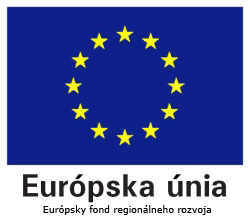 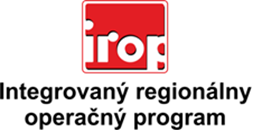 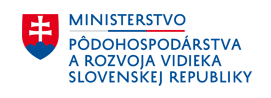 ĎAKUJEM ZA POZORNOSŤ

MINISTERSTVO Pôdohospodárstva A ROZVOJA VIDIEKA SR
Dobrovičova 12,  812 66 Bratislava
   Pracovisko: Račianska 153/A, 830 03 Bratislava	
www.mpsr.sk, www.iropka.sk